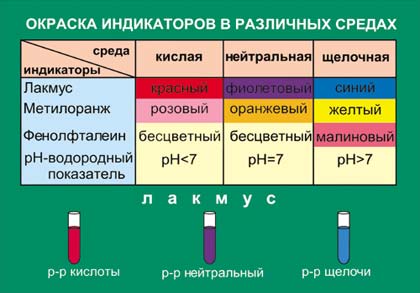 Li, K, Ca, Na, Mg, Al, Zn, Cr, Fe, Ni, Sn, Pb, H, Cu, Hg, Ag, Pt, Au.
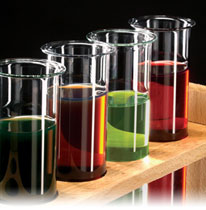 Гидролиз
Перелешина Татьяна Алексеевна
Учитель химии МБОУ «Лицей № 36»
Гидролиз
«Гидро» – вода, 
     «лизис» – разложение.
Гидролиз - это взаимодействие между некоторыми веществами и водой.
Гидролиз солей — разновидность реакций гидролиза, обусловленного протеканием реакций ионного обмена в растворах  (водных) растворимых солей-электролитов. 
Движущей силой процесса является взаимодействие ионов с водой, приводящее к образованию слабого электролита в ионном или молекулярном виде («связывание ионов»).
Различают обратимый и необратимый гидролиз солей.
Обратимый и необратимый гидролиз
Общее свойство необратимого гидролиза – 
один ( лучше оба) из продуктов гидролиза должен быть удален из сферы реакции в виде: ОСАДКА,  ГАЗА.
Al₄C₃  +  12 H₂O  =  4 Al(OH)₃↓   +   3CH₄↑              

Al₂S₃   +   6 H₂O    =  2 Al(OH)₃↓   +   3 H₂S↑

 СаС₂  +  2Н₂О   =    Са(ОН)₂↓  +   С₂Н₂↑
 
CaH₂   +   2 H₂O    =  Ca(OH)₂↓   +   2H₂↑
Классификация гидролиза солей
1.Гидролиз по аниону:  гидролиз соли слабой кислоты и сильного основания .
2.Гидролиз по катиону: гидролиз соли сильной кислоты и слабого основания.
3. Гидролиз необратимый: гидролиз соли слабой кислоты и слабого основания.
4. Соль сильной кислоты и сильного основания не подвергается гидролизу.
Гидролиз по аниону(соль образована сильным основанием и слабой кислотой)
K₂CO₃
     ↙               ↘
 KOH             H₂CO₃
сильное                        слабая
основание                    кислота
[OH]⁻      >       [H]⁺
Среда щелочная.
Лакмус- синий
Фенолфталеин – малиновый
Метилоранж -  жёлтый
Первая ступень гидролиза
K₂CO₃   +   H₂O   ↔  KOH   +  KHCO₃
                
 2K⁺  +   CO₃⁻²  +   H₂O ↔  K  +  OH⁻   +  K⁺ + HCO₃⁻
          
 CO₃⁻²   +   H₂O   ↔   OH⁻   +   HCO₃⁻
Вторая ступень гидролиза(протекает  в малой степени)
KHCO₃   +   H₂O =   KOH   + CO₂↑ + H₂O

K  +  HCO₃⁻  +  H₂O  = K + OH⁻  +  CO₂↑ + H₂O

  HCO₃⁻   +   H₂O  =  OH⁻   +  CO₂↑   +   H₂O
Гидролиз по катиону(соль образована слабым основанием и сильной кислотой)
CuCl2
       ↙               ↘
Cu(OH)2                 HCL
слабое                      сильная
основание               кислота
[OH]⁻      ˂      [H]⁺
                   Среда кислая.
Лакмус- красный
Фенолфталеин – бесцветный
Метилоранж -  красный
Первая ступень гидролиза
CuCl₂   +   H₂O  ↔  (CuOH)Cl   +  HCl

Cu⁺²   +  2 Cl⁻  +  H₂O  ↔  (CuOH)⁺  +  Cl⁻  +   H⁺  +  Cl⁻

Cu⁺²   +  H₂O   ↔ (CuOH)⁺  +  H⁺
Вторая ступень гидролиза(протекает  в малой степени)
(СuOH)Cl    +  H₂O ↔  Cu(OH)₂↓  +  HCl   

(Cu OH)⁺  + Cl⁻  + H₂O   ↔   Cu(OH)₂↓  + H⁺ + Cl⁻

(CuOH)⁺   +     H₂O    ↔  Cu(OH)₂↓   +   H⁺
Гидролиз по катиону и по аниону(соль образована слабым основанием и слабой кислотой)
Al₂S₃
       ↙            ↘                               Al(OH)₃↓          H₂S↑
слабое             слабая 
основание      кислота
[OH]⁻          =     [H]⁺

Среда нейтральная.
 Гидролиз необратим.
Лакмус- фиолетовый
Фенолфталеин – бесцветный
Метилоранж -  оранжевый
Al₂S₃    +    6 H₂O   =   2Al(OH)₃↓   +  3H₂S↑
Гидролиз не протекает
(соль образована сильным основанием и сильной кислотой)
NaCl
↙          ↘
NaOH            HCl
сильное основание          сильная кислота
[OH]⁻  =  [ H ]⁺
НЕЙТРАЛЬНАЯ РЕАКЦИЯ СРЕДЫ
NaCl   +   H₂O    =   NaOH   +   HCl

Na⁺  +  Cl⁻   +   H₂O   =  Na⁺   +   OH⁻   +   H⁺  +  Cl⁻

H₂O   =  OH⁻   +   H⁺
Характеристика процесса гидролиза:
1) Процесс гидролиза является обратимым, протекает не до конца, а только до момента РАВНОВЕСИЯ;
2) Процесс гидролиза – обратный для реакции НЕЙТРАЛИЗАЦИИ, следовательно, гидролиз  - эндотермический процесс (протекает с поглощением теплоты).
            KF + H2O ⇄ HF + KOH – Q
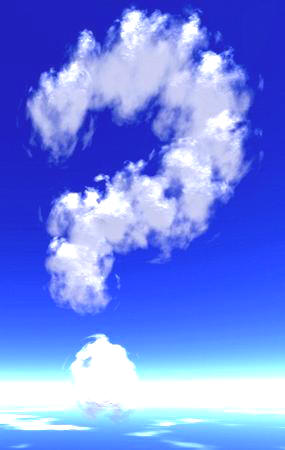 Какие факторы усиливают гидролиз?
1.      Нагревание – при увеличении температуры равновесие смещается в сторону ЭНДОТЕРМИЧЕСКОЙ реакции – гидролиз усиливается;
2.      Добавление воды –  т.к. вода  является исходным веществом  в реакции гидролиза, то разбавление раствора усиливает гидролиз.
Как подавить процесс гидролиза?
 Часто необходимо не допустить гидролиза. 
Для этого:
Раствор делают максимально концентрированным (уменьшают количество воды);
Добавляют один из продуктов гидролиза – кислоту, если идёт гидролиз по катиону или щёлочь, если идёт гидролиз по аниону.
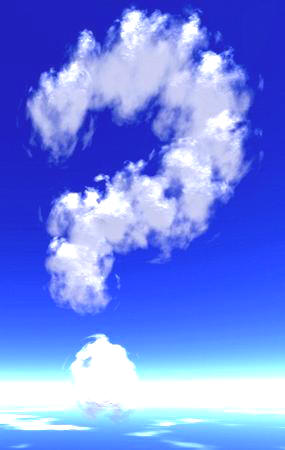 Проблема: как подавить гидролиз хлорида алюминия?
       Хлорид алюминия AlCl3 – это соль, образованная слабым основанием и сильной кислотой – гидролизуется по катиону:
          Al3+ +  H2O →AlOH2+  +H+
 Среда – кислая. Следовательно, для подавления гидролиза необходимо добавить еще кислоты. Кроме того, следует сделать раствор наиболее концентрированным.
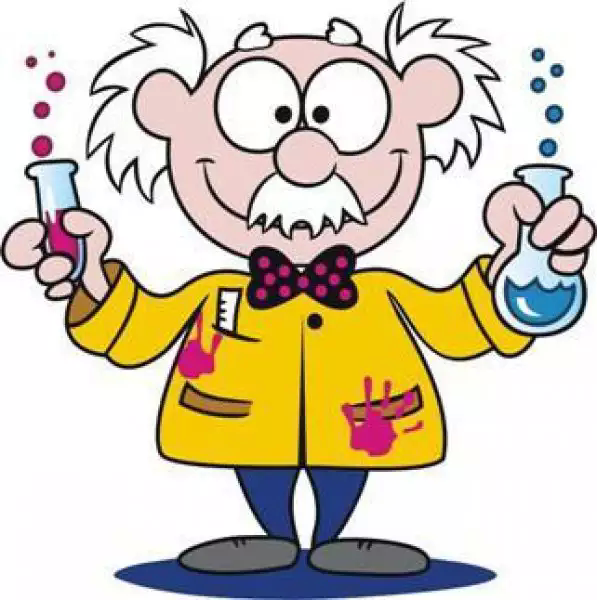 ПРОБЛЕМА
Объясните почему при сливании 
растворов - FeCl₃   и  Na₂CO₃  -  
выпадает  осадок и выделяется газ?
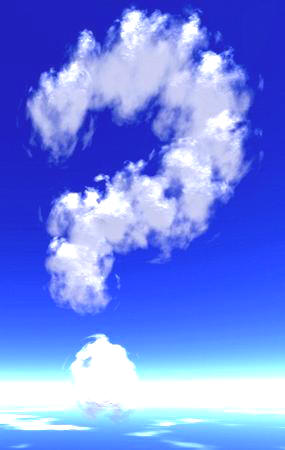 Решение проблемы:

2FeCl₃  + 3Na₂CO₃  + 3H₂O  =NaCl + Fe2(CO3)3 – данное вещество                   
                                                                                                                             гидролизуется


                                                     6NaCl  + 2Fe(OH)₃↓ + 3CO₂↑
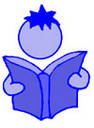 Напишите уравнения гидролиза:
А) К₂S         Б)FeCl₂            В) (NH₄)₂S           Г) BaI₂
K₂S: KOH - сильное  основание      H₂S↑  –  слабая кислота
     ГИДРОЛИЗ ПО АНИОНУ     СОЛЬ  КИСЛАЯ      СРЕДА ЩЕЛОЧНАЯ
K₂S   +  H₂O  ↔   KHS    +   KOH
2K⁺  +  S⁻²  +  H₂O   ↔   K⁺  +  HS⁻  +  K⁺  +  OH⁻
S⁻²  +  H₂O  ↔ HS⁻  +  OH⁻
FeCl₂ :    Fe(OH)₂ ↓  -  слабое основание      
               HCL  -   сильная кислота
 ГИДРОЛИЗ  ПО  КАТИОНУ         СОЛЬ   ОСНОВНАЯ  
                                                                                     СРЕДА  КИСЛАЯ
FeCl₂   +   H₂O  ↔ (FeOH)Cl   +  HCl
Fe⁺²  + 2Cl⁻ + H₂O  ↔ (FeOH)⁺ +  Cl⁻  +  H⁺  +  Cl⁻
Fe ⁺²  + H₂O ↔ (FeOH)⁺  +  H⁺
(NH₄)₂S : NH₄OH - слабое основание; H₂S - слабая кислота
 ГИДРОЛИЗ      НЕОБРАТИМЫЙ СРЕДА НЕЙТРАЛЬНАЯ
(NH₄)₂S   +  2H₂O   = H₂S↑   +   2NH₄OH
                                                    ↙        ↘
                                               2NH₃↑       2H₂O
BaI₂ :   Ba(OH)₂  - сильное  основание; HI - сильная  кислота
                   ГИДРОЛИЗА       НЕТ
Спасибо за внимание!Домашнее задание: гидролиз
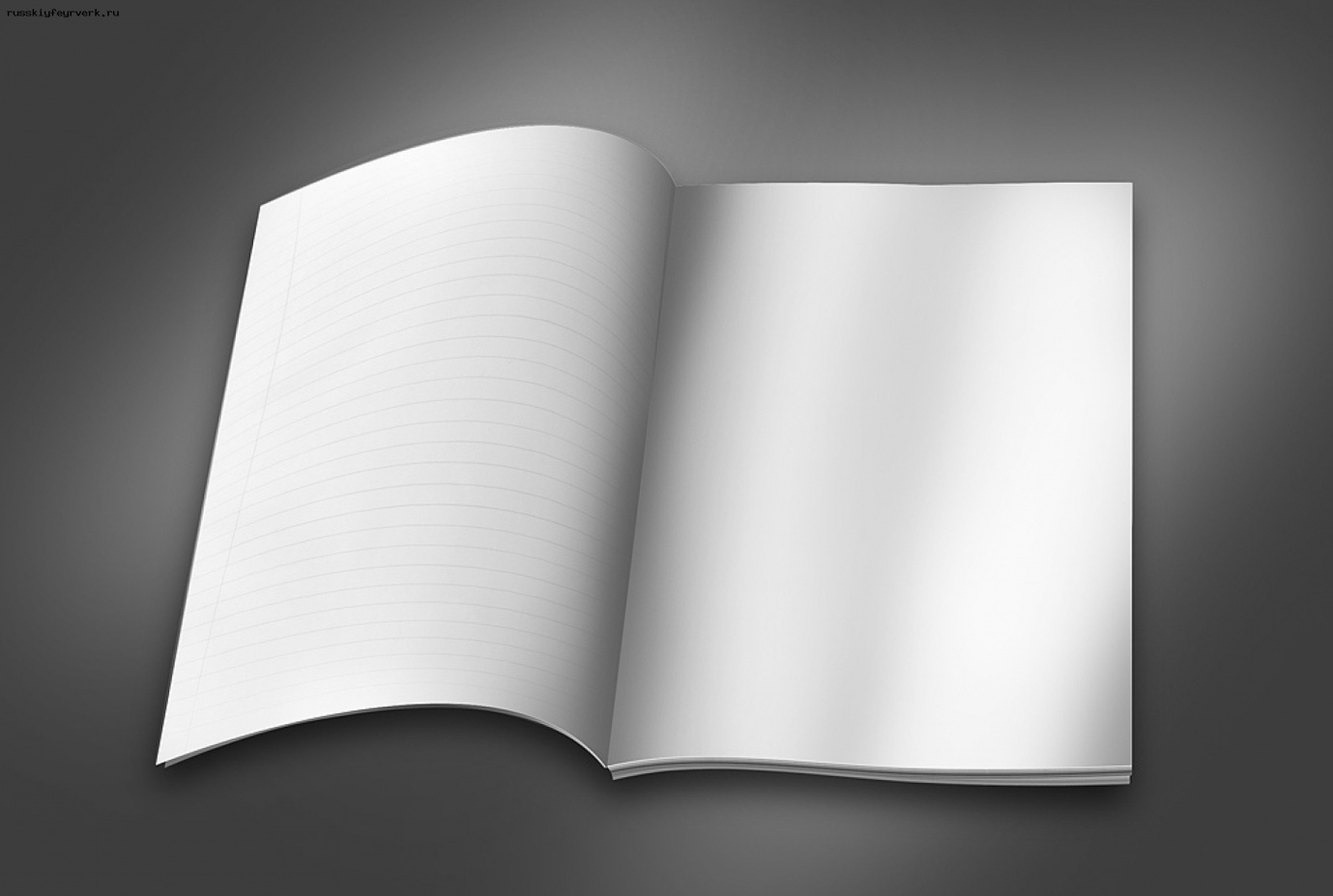 5